______ _____________
 _________
Учебное пособие для учащихся
Показательными принято называть уравнения, в которых неизвестное входит  только в показатели степеней с постоянными основаниями
Все показательные уравнения сводятся к простейшим показательным уравнениям или уравнениям с одинаковыми основаниями в обеих частях, или с 1 в правой части уравнения. В последнем случае нет необходимости представлять 1 как степень с соответствующим основанием и нулевым показателем. Решения стандартны, а значит, не требуют воспроизведения теоретических фактов – так, например, можно не ссылаться на свойство монотонности, из которого следует обратимость показательной функции, позволяющая утверждать единственность корня уравнения.
а f(x) = а g(x)  где а > 0,  a  1 равносильно уравнению f(x) = g(x)
2
Уровни
Уровень В
Уровень С
Уровень  А
Решать простейшие 
показательные
уравнения  вида
аf(x) = а g(x)  где
 а > 0  a  1, 
равносильно уравнению 
  f(x) = g(x) 
разрешается пользоваться
справочными материалами
Уметь применять
 полученные знания
 в нетиповых ситуациях
 т.е. решать нетиповые
 учебные задачи
 Преобразовывать
усвоенные алгоритмы
 в соответствии с заданной 
нетиповой учебной
 ситуацией.
Выполнять несложные 
преобразования выражений 
применяя ограниченный набор
 формул связанных со 
свойствами степеней
 решать нетиповые задачи 
с неоднократным применением
изученного математического 
аппарата.
3
Справочный материал
Свойства корней 
(а   0, b>0)
Корень n-й степени.

Арифметическим корнем n –ой степени из неотрицательного числа а называется такое неотрицательное число х, n-я степень которого равна а :
4
Уровень А
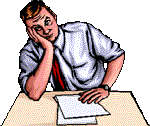 Приведение всех частей уравнения к одному общему основанию
а) 22х–4 = 64 
а) 53х–2 = 510–х
а) 2-х+3 = 4
а) 981 1– 2x = 272x
а) 2 4х+3= 4-2
b)
  b)
  b)
  b)

  b)
5
Уровень Б
Вынесение общего множителя за скобки
Приведение к квадратному уравнению
32х + 4  3х - 5 = 0
4x – 1 - 32x –  4 = 0
 42x + 2 + 4x + 1 – 1 =0
9x  - 3x + 1 = 56
5х+1+5х +5х – 1 = 31
7x+2 - 147x = 5
3x+ 2 -53x  = 36
6
Уровень С
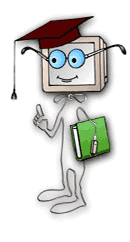 9х + 6х = 24х
422х – 6х = 1832х 
32х+3 33х+1 625х+2 = 600х+7
2х+2 – 2х+3 +5х-2 = 5х+1 +2х+4
2х-1 = 8х-2 - 4х-2
7
Уровень А
Приведение к одному основанию
Пример 
Решение: Перепишем его в виде
Корнями этого уравнения являются такие числа x, для которых х2 – 2х – 1 = 2
Приходим к квадратному уравнению х2 – 2х – 3 = 0 , корни которого, числа 3 и –1.
Ответ: 3; -1
Пример 

Решение:  используем формулу ах bx = (ab)x                                                       x = 3.                                         Ответ: 3
Пример  3х  = – 4
Решение: Решений нет т. к.  3х > 0. 
Ответ:  х  
Пример 4х = 5
Решение: x = log4 5          Ответ: log4 5
Пример   27х = 9 
Решение:  представим 27 как 33 , а 9 как 32 получим уравнение
33х = 32   3х = 2                              Ответ:
8
уровень Б
Приведение к квадратному уравнению
Пример   72х – 8•7х + 7 =0 
Решение : Пусть 7х = у, тогда  у2 – 8у + 7=0  у1 = 1; у2  = 7; 7х =1; х1 = 0; 7х = 7; х2 = 1       Ответ:0;1
9
Уровень Б
Вынесение общего множителя за скобки.
Пример 3х+2 – 2•3х = 63 
Решение: В левой части равенства вынесем за скобки 3 в наименьшей из степеней – 3x, 3х+2  – 2∙3х = 63;  3х·(32–2) = 63;  3х ·7 = 63;  3х  = 32 ;   х = 2 
Ответ: 2
Пример  5 2x + 1 + 5 2x + 5 2x – 1 = 31. 
 выносим получим  5 2х – 1 (52 + 5 + 1) = 31  52х – 1 31 = 31   52х -1  = 1   2х – 1 = 0  х  =  
Ответ:
10
Уровень С
11
Ответы
Уровень А
Уровень В
Уровень С
5
3
1
12
Литература
Ш. А. Алимов. Ю М. Колягин Алгебра и начала анализа 10 – 11кл М., просвещение 2002 г.
Г. В.  Дорофеев, Г. К. Муравин, е. А. Седова сборник заданий  для проведения письменного экзамена по математике (курс А ) и алгебре и началам анализа (курс В) за курс средней школы. Дрофа , 2002г
13
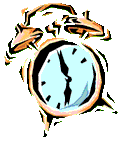 Делу  время,  

делу  время, 

а....  потехе  час!